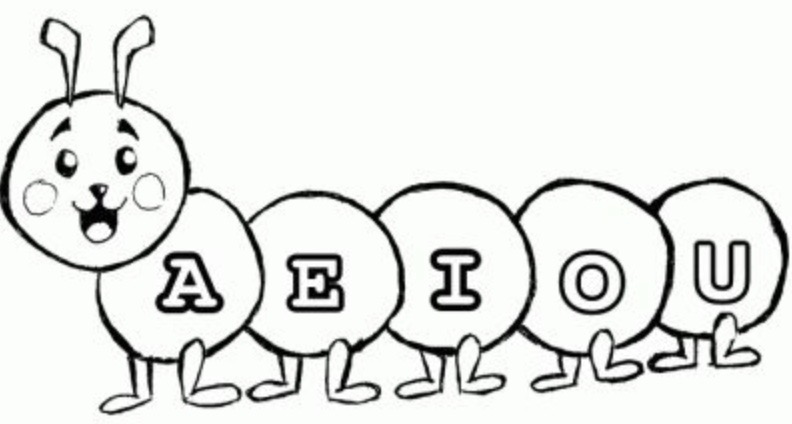 MEP PRE-K 2019MAGDALENA ELIZABETH FELIPE LUCAS
ESTEFANY DIAZ
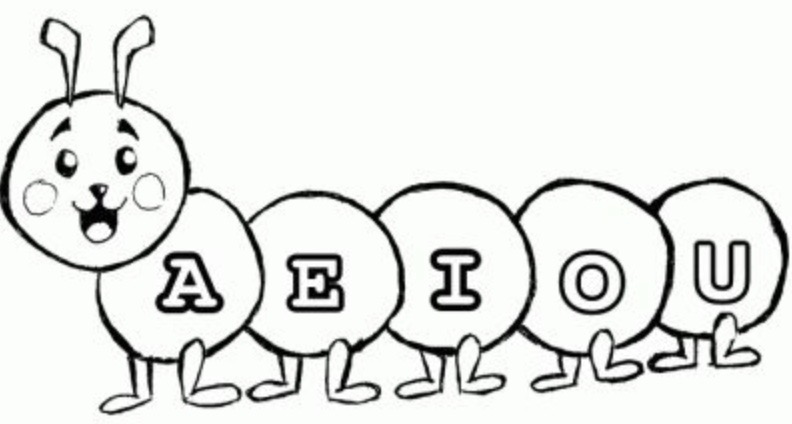 MEP PRE-K 2019ANNALIA GASPAR GUZMAN
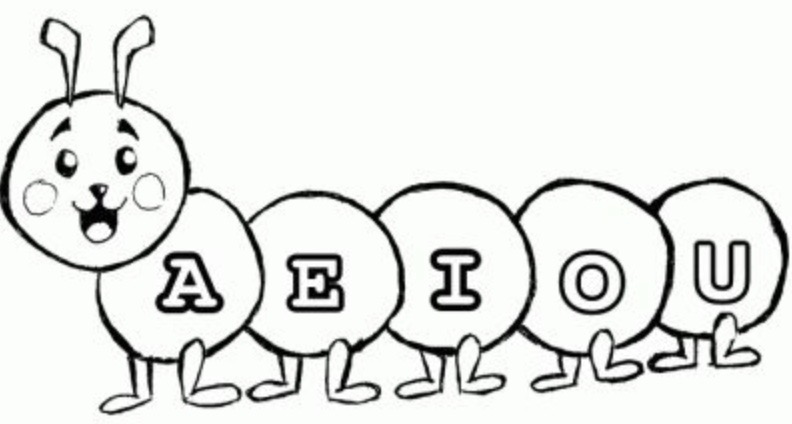 MEP PRE-K 2019JHONY SANTIAGO PEREZ